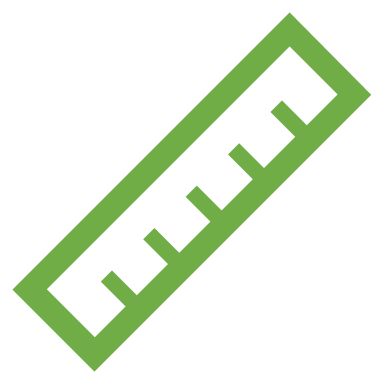 PHÒNG GD&ĐT ….
TRƯỜNG THCS …………
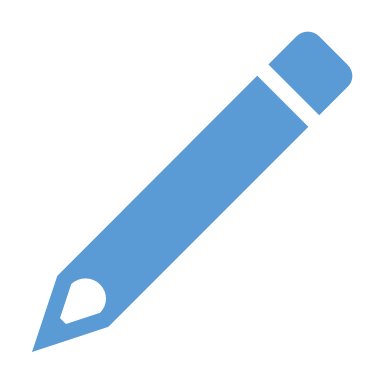 BÀI TẬP CUỐI C3 – tiết 2
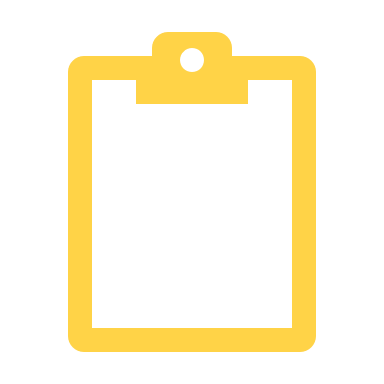 HOẠT ĐỘNG MỞ ĐẦU
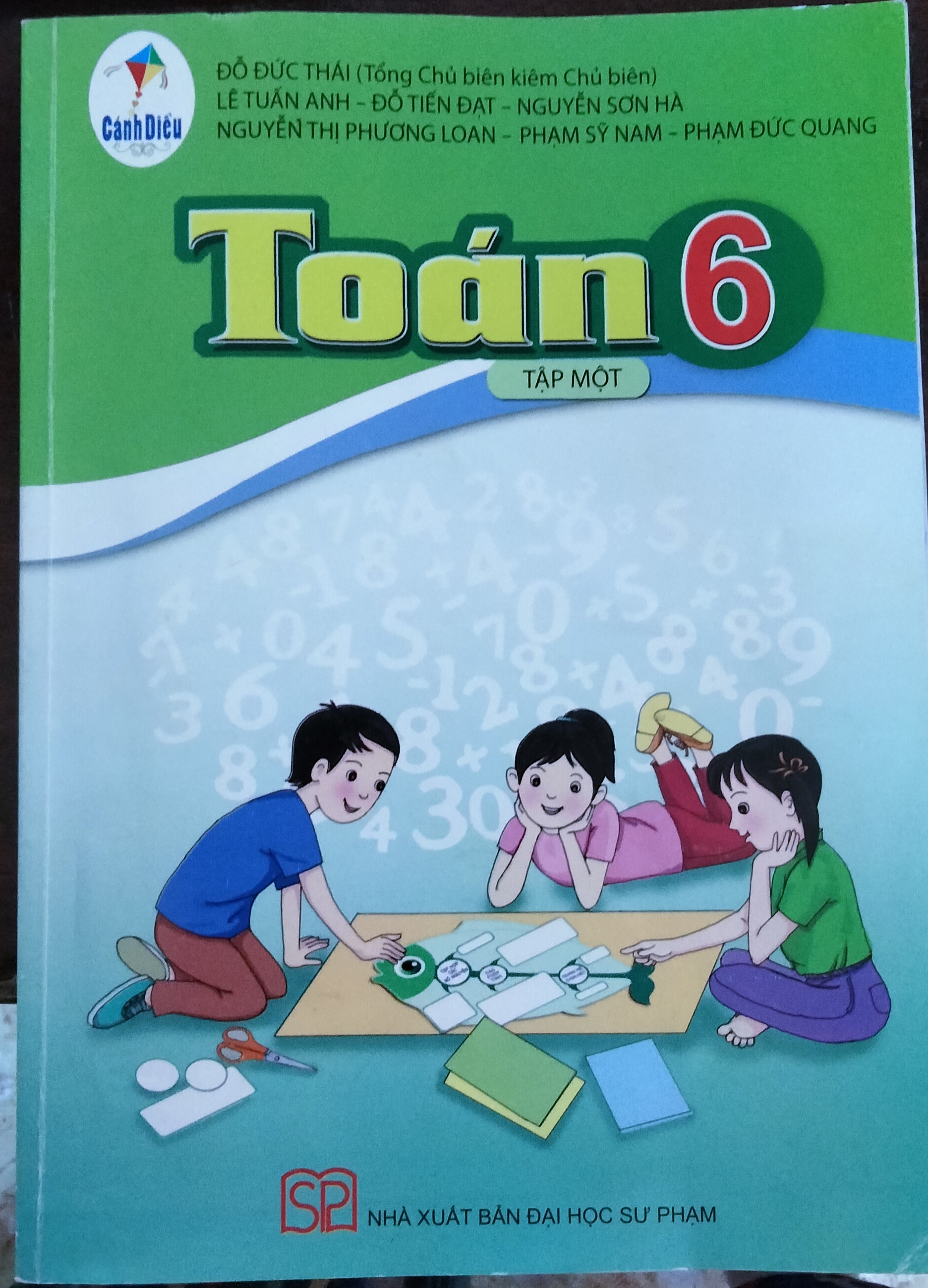 Bài 6 (SGK TR 117)
Hãy đo và tính chu vi quyển sách toán 6 tập 1 – Cánh Diều
Kết quả thu được:
Chiều dài quyển sách: 26.5 cm
Chiều rộng: 9 cm
Chu vi quyển sách toán là:
(26.5 + 9) .2 = 91 cm
Bài 7 (SGK TR 118): Cho hình vẽ sau:
? Tính diện tích của phần tô xanh ở mỗi hình?
HOẠT ĐỘNG LUYỆN TẬP  - VẬN DỤNG
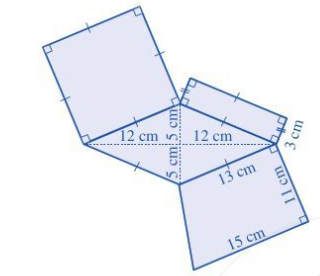 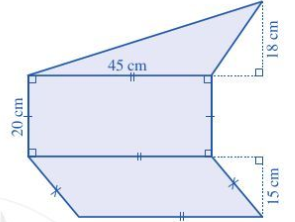 Để tính được diện tích của phần tô màu xanh trong hình 97 ta làm thế nào?
Bài 7 (SGK TR 118): Hình 97 gồm những hình nào ghép lại? Nhận xét các cạnh của chúng?
HOẠT ĐỘNG LUYỆN TẬP  - VẬN DỤNG
1) Hình thoi
2) Hình vuông (có cạnh bằng cạnh hình thoi
/
3) Hình chữ nhật (có chiều dài bằng cạnh hình thoi
/
4) Hình thang (có  một đáy bằng cạnh hình thoi
/
//
/
Ta tính diện tích của 4 hình trên rồi cộng lại với nhau
5cm
3cm
/
//
/
12cm
12cm
Lời giải
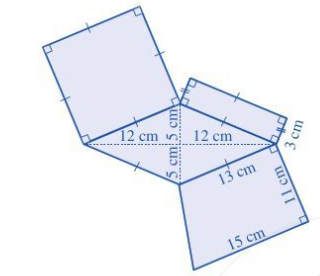 5cm
/
13cm
/
11cm
Diện tích của hình vuông là: S = 132 = 169 cm2
15cm
Diện tích của hình chữ nhật là: S = 13 . 3 = 39 cm2
Diện tích của phần tô màu xanh là: 120 + 169 + 39 + 154 = 482 cm2
Bài 7 (SGK TR 118): Hình 98 gồm những hình nào ghép lại? Nhận xét các cạnh của chúng?
Để tính được diện tích của phần tô màu xanh trong hình 98 ta làm thế nào?
HOẠT ĐỘNG LUYỆN TẬP  - VẬN DỤNG
1) Hình chữ nhật có hai cạnh là 20 cm và 45 cm
2) Hình tam giác có chiều cao 18cm, đáy tương ứng đường cao là 45 cm
18 cm
3) Hình bình hành biết hai cạnh 45 cm chiều cao 15 cm
45cm
//
20 cm
Lời giải
/
/
//
Diện tích của hình chữ nhật là: S = 45 . 20 = 900 cm2
15 cm
x
x
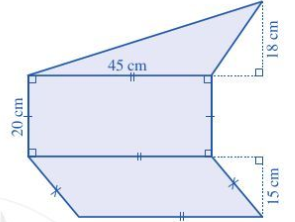 //
Diện tích của hình bình hành là: S = 15 . 45 = 675 cm2
Diện tích của phần tô màu xanh là: 900 + 405 + 675 					         = 1980 cm2
Bài 8 (SGK TR 118): Trên mảnh đất có dạng hình chữ nhật với chiều dài là 28 cm và chiều rông là 24 cm, người ta định xây dựng một vườn hoa hình chữ nhật và bớt ra một phần đường đi như hình vẽ sau.
HOẠT ĐỘNG LUYỆN TẬP  - VẬN DỤNG
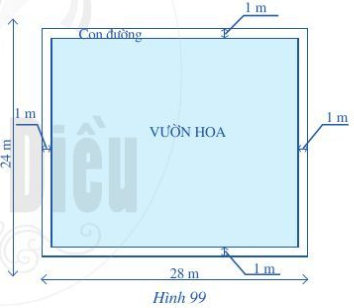 Tính diện tích mảnh đất có dạng hình chữ nhật đó
Tính diện tích vườn hoa
Người ta định dùng những viên gạch chống trượt có dạng hình vuông có cạnh để lát đường đi. Cần bao nhiêu viên gạch như thế? Biết rằng diện tích các mối nối và sự hao hụt không đáng kể?
Người ta làm hàng rào xung quanh vườn hoa. Hãy tính chiều dài hàng rào đó?
Bài 8 (SGK TR 118): Vẽ lại hình 99 vào vở
HOẠT ĐỘNG LUYỆN TẬP  - VẬN DỤNG
1m
a) Diện tích mảnh đất có dạng hình chữ nhật là: 
		S =  24 . 28 = 672 (m2)
Con đường
? Tính diện tích mảnh đất có dạng hình chữ nhật đó
24 m
Vườn hoa
1m
1m
? Tính diện tích vườn hoa
b) Diện tích vườn hoa là: 
   S =  (24 – 2 . 1) .(28 – 2 . 1) = 22 . 26 = 572 (m2)
1m
28 m
c) Diện tích phần đường đi là: 
    S =  672 – 572 = 100 (m2) = 1 000 000 (cm2)
? Tính diện tích phần đường đi là bao nhiêu?
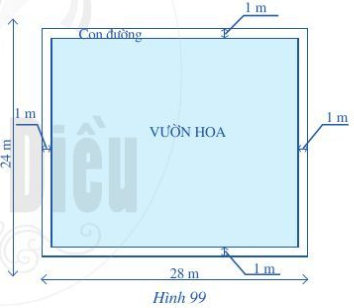 Diện tích một viên gạch là: S =  50.50 = 2 500 (cm2)
? Tính diện tích một viên gạch.
? Số viên gạch dùng để lát đường đi là bao nhiêu viên.
Số viên gạch dung để lát đường đi là: 
       S =  1 000 000 : 2 500 = 400 (viên gạch)
? Muốn tính chiều dài hang rao của vườn hoa tức là ta cần tính chu vi hay diện tích của vườn hoa
d) Chiều dài hàng rào của vườn hoa là:
        (22 + 26) . 2 = 96 (m)
Bài 9 (SGK TR 118): Bạn Thảo muốn cắt miếng bìa màu xanh có diện tích là 28 cm2 như hình vẽ. Biết chu vi hình vuông ABCD là 16cm. Tính giúp bạn Thảo độ dài cạnh EG.
HOẠT ĐỘNG LUYỆN TẬP  - VẬN DỤNG
EG = ?
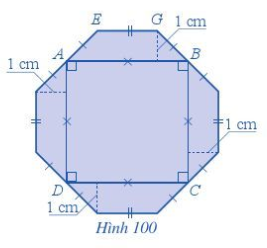 Diện tích hình thang AEGB
Diện tích phần bìa là 4 hình thang
Diện tích hình vuông ABCD
Diện tích miếng bìa trừ diện tích hình vuông ABCD
Tính một cạnh của hình vuông ABCD
Lấy chu vi chia 4
Bài 9 (SGK TR 118): Bạn Thảo muốn cắt miếng bìa màu xanh có diện tích là 28 cm2 như hình vẽ. Biết chu vi hình vuông ABCD là 16cm. Tính giúp bạn Thảo độ dài cạnh EG.
HOẠT ĐỘNG LUYỆN TẬP  - VẬN DỤNG
Hình vuông ABCD có cạnh là 16 : 4 = 4 (cm)
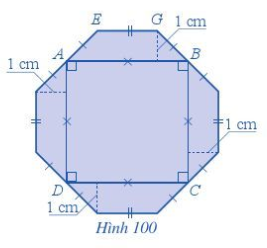 Diện tích hình vuông ABCD là: 4 . 4 = 16 cm2
Diện tích phần còn lại là: 28 – 16 = 12 cm2
Diện tích hình thang cân AEGB là: 
            12 : 4 = 3 cm2
HƯỚNG DẪN TỰ HỌC Ở NHÀ
- Xem lại các bài tập đã chữa.
- Ghi nhớ các công thức tính chu vi và diện tích của các hình đã được học.
BTVN
Bài 1: Trong các hình: hình vuông, hình chữ nhật, hình bình hành, hình thoi, hình thang cân, tam giác đều, lục giác đều, đường tròn, hình tròn kể tên các hình:
a) Chỉ có trục đối xứng
b) Chỉ có tâm đối xứng
c) Có cả trục đối xứng và tâm đối xứng.
Bài 2: Một tờ giấy màu hình chữ nhật có kích thước 24 cm x 10 cm cắt được ra thành bao nhiêu mảnh hình chữ nhật có kích thước 6 cm x 4 cm?